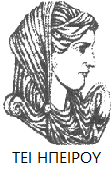 Ελληνική Δημοκρατία
Τεχνολογικό Εκπαιδευτικό Ίδρυμα Ηπείρου
Ψυχοπαθολογία Ενηλίκων
Ενότητα 8: Παραφιλίες

Σιαφάκα Βασιλική
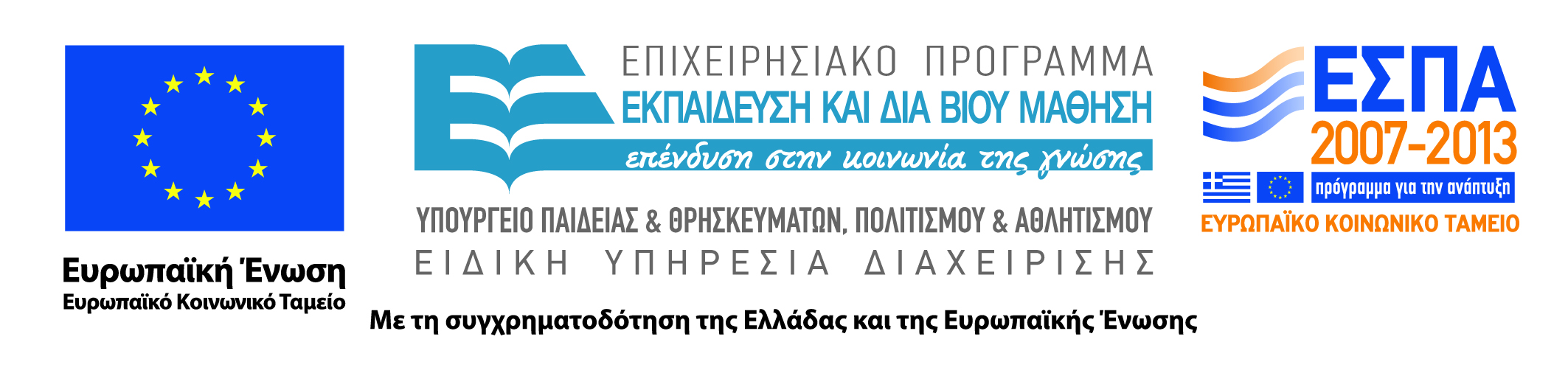 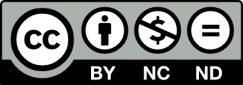 Ανοιχτά Ακαδημαϊκά Μαθήματα στο ΤΕΙ Ηπείρου
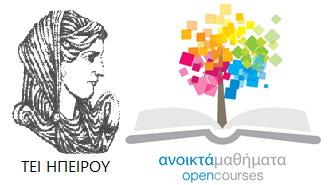 Τμήμα Λογοθεραπείας
Ψυχοπαθολογία Ενηλίκων
Ενότητα 8: Παραφιλίες

Σιαφάκα Βασιλική
Επίκουρος Καθηγήτρια
Ιωάννινα, 2015
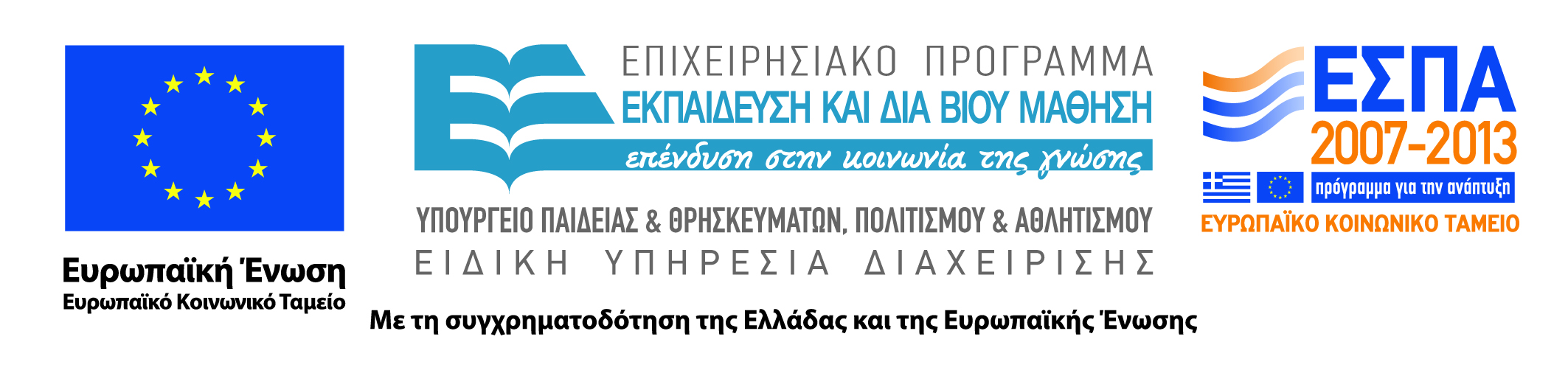 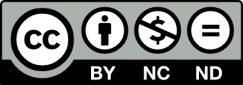 Άδειες Χρήσης
Το παρόν εκπαιδευτικό υλικό υπόκειται σε άδειες χρήσης Creative Commons. 
Για εκπαιδευτικό υλικό, όπως εικόνες, που υπόκειται σε άλλου τύπου άδειας χρήσης, η άδεια χρήσης αναφέρεται ρητώς.
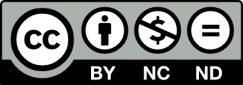 3
Χρηματοδότηση
Το έργο υλοποιείται στο πλαίσιο του Επιχειρησιακού Προγράμματος «Εκπαίδευση και Δια Βίου Μάθηση» και συγχρηματοδοτείται από την Ευρωπαϊκή Ένωση (Ευρωπαϊκό Κοινωνικό Ταμείο) και από εθνικούς πόρους.
Το έργο «Ανοικτά Ακαδημαϊκά Μαθήματα στο TEI Ηπείρου» έχει χρηματοδοτήσει μόνο τη αναδιαμόρφωση του εκπαιδευτικού υλικού.
Το παρόν εκπαιδευτικό υλικό έχει αναπτυχθεί στα πλαίσια του εκπαιδευτικού έργου του διδάσκοντα.
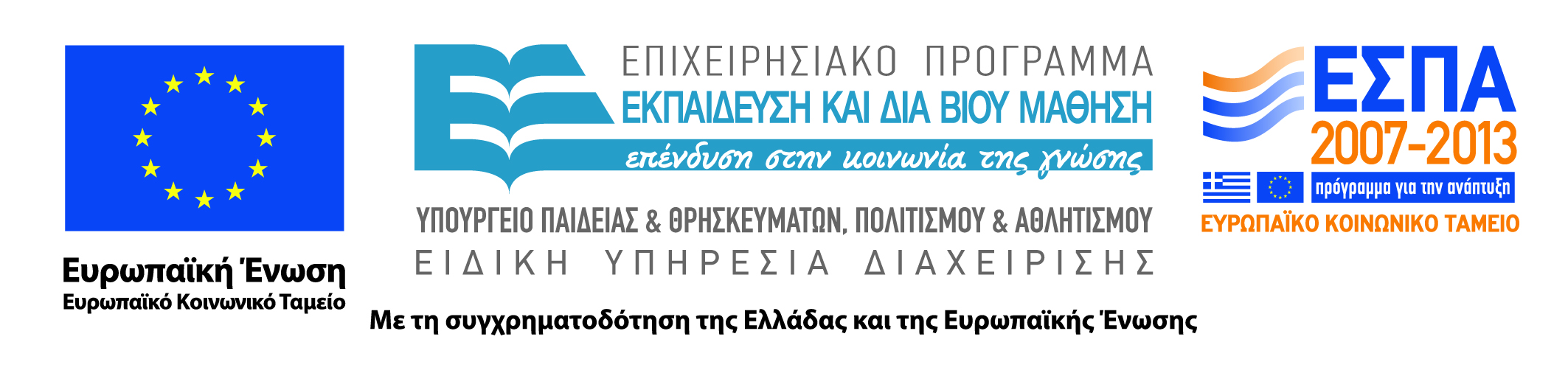 Σκοποί  ενότητας
Στο τέλος της ενότητας οι φοιτητές να γνωρίζουν : 
Τι είναι οι παραφιλίες και τι οι σεξουαλικές δυσλειτουργίες 
Ποιες είναι οι παραφιλίες
Ποια είναι η αιτιολογία των παραφιλιών
Ποια είναι η θεραπεία των παραφιλιών
5
Περιεχόμενα ενότητας (1 από 2)
Παραφιλίες και σεξουαλικές διαταραχές 
1.1. Παραφιλίες
1.2. Σεξουαλική Παρέκκλιση –Παραφιλία 
1.3. Παραφιλίες – Κύρια χαρακτηριστικά 
1.4. Είδη παραφιλίας
1.5. Επιπολασμός
1.6. Φετιχισμός
6
Περιεχόμενα ενότητας (2 από 2)
1.7. Τρανσβεστικός Φετιχισμός ή παρενδυσία
1.8. Παιδοφιλία και Αιμομιξία
1.9. Ηδονοβλεψία 
1.10. Επιδειξιμανία
1.11. Σεξουαλικός σαδισμός – μαζοχισμός
1.12. Αιτιολογία παραφιλιών
1.13. Θεραπεία παραφιλιών
7
Παραφιλίες
Παραφιλίες και σεξουαλικές διαταραχές
Σεξουαλικές Δυσλειτουργίες: χαρακτηρίζονται από διαταραχή στη σεξουαλική λειτουργία
Παραφιλίες (ή σεξουαλικές παρεκκλίσεις) χαρακτηρίζονται από διαταραχή του σεξουαλικού σκοπού ή στόχου
Παραφιλίες (1 από 3)
Αποτελούν μια ομάδα διαταραχών που ορίζονται από την ύπαρξη σεξουαλικής έλξης από ασυνήθιστα αντικείμενα ή σεξουαλικές δραστηριότητες (παρά = απόκλιση + φιλία)
Το άτομο ελκύεται από ερεθίσματα που δεν αποτελούν αντικείμενο σεξουαλικής έλξης για τα πιο πολλά άτομα
10
Παραφιλίες Κύρια χαρακτηριστικά (2 από 3)
Σεξουαλικά διεγερτικές φαντασιώσεις, σεξουαλικές παρορμήσεις ή συμπεριφορές που περιλαμβάνουν μια από τις παρακάτω κατηγορίες:
χρήση άψυχων αντικειμένων
πράξεις που προκαλούν βλάβη ή ταπείνωση του θύματος
επαναλαμβανόμενες σεξουαλικές δραστηριότητες που περιλαμβάνουν παιδιά ή μη συναινούντες ενήλικες για μια περίοδο τουλάχιστον 6 μηνών
Παραφιλίες (3 από 3)
Φετιχισμός
Τρανσβεστικός (παρενδυσιακός) φετιχισμός
Παιδοφιλία
Ηδονοβλεψία
Επιδειξιμανία
Εφαψιομανία
Σαδισμός
Μαζοχισμός
Παραφιλίες – επιπολασμός
Δεν υπάρχουν ακριβή στοιχεία Σε δημοσκοπήσεις στο γενικό πληθυσμό, επιλέγουν να μη δημοσιοποιήσουν τις τάσεις τουςΣτατιστικά στοιχεία από τις συλλήψεις: υποτιμούν το ποσοστό, γιατί πολλά από τα εγκλήματα δεν καταγγέλλονται 
Συνήθως, είναι άνδρες, αν και στις περιπτώσεις μαζοχισμού και παιδοφιλίας το ποσοστό των γυναικών είναι σημαντικό
Φετίχ – Φετιχισμός (1 από 4)
Ονομάζεται η τάση "θεοποίησης" ορισμένων αντικειμένων
Σε πρωτόγονες θρησκείες  αποτελούσε ένα αντικείμενο λατρείας
Πορτογαλικό  feitico  (φεϊτίσο = μαγγανεία)
Συμβολίζει την ταυτοποίηση ή ακόμα και την «ενσωμάτωση» και δημιουργείται σε κάποιο κριτικό στάδιο της ανάπτυξης
Φετιχισμός (2 από 4)
Επανειλημμένες  και έντονες σεξουαλικές φαντασιώσεις, παρορμήσεις ή συμπεριφορές που αφορούν τη χρήση άψυχων αντικειμένων και οι οποίες εμφανίζονται για διάστημα τουλάχιστον 6 μηνών 
Η διαταραχή προκαλεί έντονη δυσφορία ή έκπτωση στη λειτουργικότητα
Φετιχισμός (3 από 4)
Έλκονται με καταναγκαστικό τρόπο και βιώνουν την έλξη ως ακούσια και ανεξέλεγκτη
Εμφανίζεται συνήθως στην εφηβεία
Μπορεί να εμφανίζουν και άλλες παραφιλίες (π.χ. παιδοφιλία, σαδισμό ή μαζοχισμό)
Φετιχισμός (4 από 4)
Πρόκειται για άτομα που προσπαθούν να ξεπεράσουν τη χαμηλή αυτοπεποίθηση και τα αισθήματα ανικανότητας μέσα από τη χρήση ενός άψυχου αντικειμένου, του φετίχ;
Τρανσβεστικός Φετιχισμός ή παρενδυσία (1 από 2)
Επανειλημμένη και έντονη σεξουαλική διέγερση του ατόμου, όταν ντύνεται με ρούχα του αντίθετου φύλου (κρυφά)
Η παρενδυσία δεν πρέπει να συγχέεται με την ένδυση με ρούχα του αντίθετου φύλου που σχετίζεται με τη διαταραχή ταυτότητας φύλου
Τρανσβεστικός Φετιχισμός ή παρενδυσία (2 από 2)
Η διαταραχή προκαλεί έντονη δυσφορία ή έκπτωση στη λειτουργικότητα 
Συννοσηρότητα υπάρχει, συνήθως, με το μαζοχισμό
Παιδοφιλία και Αιμομιξία (1 από 3)
Επανειλημμένες και έντονες σεξουαλικά διεγερτικές φαντασιώσεις, παρορμήσεις ή συμπεριφορές που αφορούν τη σεξουαλική επαφή με κάποιο παιδί προεφηβικής ηλικίας, οι οποίες εμφανίζονται για διάστημα τουλάχιστον 6 μηνών 
Το άτομο έχει πραγματοποιήσει αυτές τις παρορμήσεις ή βιώνει έντονη δυσφορία ή διαπροσωπικά προβλήματα λόγω αυτών των παρορμήσεων ή των φαντασιώσεων 
Το άτομο πρέπει να είναι τουλάχιστον 16 ετών και τουλάχιστον 5 χρόνια μεγαλύτερο από το θύμα
Παιδοφιλία και Αιμομιξία (2 από 3)
Τα άτομα με παιδοφιλία κακοποιούν γνωστά τους παιδιά (οικογένεια – γειτονιά)
Δυστυχώς, εμπλέκονται προπονητές, δάσκαλοι,  αρχηγοί κατασκηνώσεων, προσκόπων, ακόμα και κληρικοί
Σχέσεις με παιδιά : ελέγχονται εύκολα και δεν φαντάζουν απειλητικά
Παιδοφιλία και Αιμομιξία (3 από 3)
Τα τελευταία χρόνια χρησιμοποιούν όλο και πιο συχνά το διαδίκτυο για προμήθεια πορνογραφικού υλικού και για να έρθουν σε επαφή με πιθανά θύματα
Στις περισσότερες περιπτώσεις παιδοφιλίας δεν εμπλέκονται άλλες μορφές βίας πέρα από τη σεξουαλική πράξη
Αιμομιξία (1 από 4)
Επιμέρους τύπος της παιδοφιλίας
Αναφέρεται σε σεξουαλικές σχέσεις μεταξύ στενών συγγενών, στις οποίες απαγορεύεται ο γάμος
Τις περισσότερες φορές συμβαίνει μεταξύ αδελφού – αδελφής
Η επόμενη συνηθέστερη μορφή, που είναι και πιο παθολογική, είναι αυτή μεταξύ πατέρα και κόρης
(Kring A.M., Davison G.C., Neale J.M., Johnson S.L., 2010)
Αιμομιξία (2 από 4)
Το ταμπού της αιμομιξίας:α. Υπάρχει σχεδόν σε όλες τις κοινωνίεςΕξαίρεση: οι Αιγύπτιοι Φαραώ, στους οποίους επιτρεπόταν να παντρευτούν τις αδελφές τους, για να μη μολυνθεί το βασιλικό αίμα με αίμα ξένων β. Έχει προσαρμοστική αξία για την εξέλιξη του ανθρώπινου είδους, λόγω των συγγενών ανωμαλιών των απογόνων
Αιμομιξία (3 από 4)
Ποια είναι τα δημογραφικά χαρακτηριστικά των ατόμων;Συνήθως, είναι ετεροφυλόφιλοι άνδρες μεγαλύτερης ηλικίας και, ή είναι ή έχουν υπάρξει παντρεμένοι
Έως και το 50% των περιπτώσεων διαπράττονται από αγόρια εφηβικής ηλικίας, ενώ οι μισοί από τους ενήλικες δράστες ξεκίνησαν τη συμπεριφορά αυτή στην αρχή της εφηβείας
Αιμομιξία (4 από 4)
Οι άνδρες με παιδοφιλία παρουσιάζουν αυξημένο επίπεδο ψυχοπάθειας και παρορμητικότητας σε σύγκριση με το γενικό πληθυσμό
Πληρούν τα κριτήρια της διαταραχής διαγωγής (εφηβεία) και κατάχρησης ουσιών, ενώ η σεξουαλική κακοποίηση είναι πιο πιθανό να συμβεί σε κατάσταση τοξίκωσης
(Kring A.M., Davison G.C., Neale J.M., Johnson S.L., 2010)
Ηδονοβλεψία
Αναφέρεται στην έντονη και επαναλαμβανόμενη επιθυμία του ατόμου να αποκτήσει σεξουαλική ικανοποίηση, παρακολουθώντας άλλα άτομα σε στιγμές που είναι γυμνά ή έχουν σεξουαλική επαφή
Τα άτομα με ηδονοβλεψία σπάνια έρχονται σε επαφή με τα άτομα που παρατηρούν 
Το άτομο έχει πραγματοποιήσει αυτές τις παρορμήσεις ή βιώνει έντονη δυσφορία ή διαπροσωπικά προβλήματα λόγω αυτών των φαντασιώσεων και παρορμήσεων
Επιδειξιμανία (1 από 2)
Επανειλημμένες και έντονες σεξουαλικά διεγερτικές φαντασιώσεις, παρορμήσεις ή συμπεριφορές που αφορούν στην έκθεση των γεννητικών οργάνων του ατόμου σε κάποιο ανυποψίαστο άγνωστο πρόσωπο, οι οποίες εμφανίζονται για διάστημα τουλάχιστον 6 μηνών 
Συνήθως, εμφανίζεται για πρώτη φορά στην εφηβεία
Επιδειξιμανία (2 από 2)
Το άτομο έχει πραγματοποιήσει αυτές τις παρορμήσεις ή βιώνει έντονη δυσφορία ή διαπροσωπικά προβλήματα λόγω αυτών των φαντασιώσεων και παρορμήσεων 
Συχνά, η παρόρμηση έχει καταναγκαστικό χαρακτήρα, η έκθεση μπορεί να επαναλαμβάνεται συχνά, ακόμη και στο ίδιο μέρος και την ίδια ώρα της ημέρας
Εφαψιομανία
Επανειλημμένες και έντονες σεξουαλικά διεγερτικές φαντασιώσεις, παρορμήσεις ή συμπεριφορές που αφορούν το άγγιγμα ή το τρίψιμο πάνω σε κάποιο άτομο που δε συναινεί, οι οποίες εμφανίζονται για διάστημα τουλάχιστον 6 μηνών
Συμβαίνει σε μέρη που προσφέρονται για εύκολη διαφυγή, όπως ένα λεωφορείο ή πεζοδρόμιο γεμάτο με κόσμο
Εμφανίζεται στην εφηβεία
Σεξουαλικός σαδισμός – μαζοχισμός (1 από 3)
Σαδισμός: Επανειλημμένες και έντονες σεξουαλικά διεγερτικές φαντασιώσεις, παρορμήσεις ή συμπεριφορές που αφορούν  πράξεις (και όχι την αντίστοιχη φαντασίωση) στις οποίες η ταπείνωση ή ο σωματικός πόνος του άλλου προκαλούν σεξουαλική διέγερση, οι οποίες εμφανίζονται για διάστημα τουλάχιστον 6 μηνών
(Kring A.M., Davison G.C., Neale J.M., Johnson S.L., 2010)
Σεξουαλικός σαδισμός – μαζοχισμός (2 από 3)
Μαζοχισμός: Επανειλημμένες και έντονες σεξουαλικά διεγερτικές φαντασιώσεις, παρορμήσεις ή συμπεριφορές που αφορούν  πράξεις (και όχι την αντίστοιχη φαντασίωση) στις οποίες το άτομο ταπεινώνεται ή δέρνεται, οι οποίες εμφανίζονται για διάστημα τουλάχιστον 6 μηνών
Η διαταραχή προκαλεί έντονη δυσφορία ή έκπτωση στη λειτουργικότητα
(Kring A.M., Davison G.C., Neale J.M., Johnson S.L., 2010)
Σεξουαλικός σαδισμός – μαζοχισμός (3 από 3)
Ένα μικρό ποσοστό ατόμων με σεξουαλικό σαδισμό ακρωτηριάζει ή σκοτώνει το θύμα
Δημοσκοπήσεις:  το 20-30% των μελών σε σαδομαζοχιστικές λέσχες είναι γυναίκες
Η κατάχρηση αλκοόλ στα άτομα αυτή είναι συχνή
Ενδείξεις : το εισόδημα και το εκπαιδευτικό τους επίπεδο είναι υψηλότερο του μέσου όρου
Παραφιλίες  - Αιτιολογία (1 από 2)
Χρόνιες διαταραχές, με επαναληπτικότητα, ακούσιες, των οποίων η αιτιολογία δεν είναι κατανοητή πλήρως
  Δυσλειτουργία στον κροταφικό λοβό  Ορμόνες: αυξημένα ανδρογόνα (δε συμφωνούν       όλες οι μελέτες)  Χρωμοσωμικές ανωμαλίες   Άγχος ευνουχισμού (ψυχοδυναμική προσέγγιση)
Παραφιλίες  - Αιτιολογία (2 από 2)
Συμπεριφορική προσέγγιση: οι σεξουαλικές παρεκκλίσεις μαθαίνονται 
Βίωση πρώιμης σεξουαλικής κακοποίησης   ανεπαρκείς κοινωνικές δεξιότητες
Μπορεί να συσχετίζονται με Ιδεοψυχαναγκαστική διαταραχή
Αποτελούν γνωστικές διαστρεβλώσεις (θεωρούνται ως υποκατάστατο ενός πιο αποδεκτού τρόπου λειτουργίας)
Θεραπεία (1 από 3)
Πριν 2 γενιές:  ευνουχισμός (για περιορισμό των ανδρογόνων)Σε δράστες σεξουαλικών εγκλημάτων: θεραπεία με ορμόνες που μειώνουν τα ανδρογόνα, αντικαταθλιπτικά (SSRIs), που μειώνουν τη σεξουαλική διέγερση, την ικανότητα οργασμού και εκσπερμάτισης
Θεραπεία (2 από 3)
Ορισμένα θεραπευτικά προγράμματα έχουν επιλέξει φυλακισμένους (δράστες σεξουαλικών εγκλημάτων)
Δεν έχουν  κίνητρο να αλλάξουν την παράνομη και επιβλαβή συμπεριφορά τους 
Ορισμένοι κατηγορούν το θύμα, ακόμη κι αν είναι παιδί, ως ιδιαίτερα προκλητικό
Θεραπεία (3 από 3)
Μπορεί:   να αρνούνται το πρόβλημα  να ελαχιστοποιούν  τη σοβαρότητά του  να θεωρούν ότι τα θύματά τους δε θα είναι      αξιόπιστοι μάρτυρες σε πιθανή δίκη  να θεωρούν ότι μπορούν να ελέγξουν τη      συμπεριφορά  τους χωρίς τη βοήθεια ειδικού
(Kring A.M., Davison G.C., Neale J.M., Johnson S.L., 2010)
Βιβλιογραφία (1 από 2)
Γιωτάκος, Ο. (2004). Σεξουαλική επιθετικότητα και παραφιλίες. Αιτιολογία, εκτίμηση, αντιμετώπιση. Αθήνα: 
     Βήτα Ιατρικές Εκδόσεις.
Ευθυμίου, Κ., Μαυροειδή, Α., Παυλάτου, Ε. και Καλαντζή-Αζίζι, Α. (2006). Πρώτες  βοήθειες ψυχικής υγείας. 
     Ένας οδηγός για τις ψυχικές διαταραχές και την αντιμετώπισή τους. Αθήνα: Ελληνικά Γράμματα.
Mάνου, Ν. (1998). Βασικά Στοιχεία Κλινικής Ψυχιατρικής. Θεσσαλονίκη: University Studio Press.
Παπακώστας, Γ. (1994). Γνωσιακή Ψυχοθεραπεία: Θεωρία και Πράξη. Αθήνα: Εκδόσεις Ινστιτούτο Έρευνας της 
     Συμπεριφοράς. 
Σίμος, Γ. (2010). Γνωστική Συμπεριφοριστική Θεραπεία: Ένας οδηγός για την κλινική πράξη. Αθήνα:  Εκδόσεις 
     Πατάκη.
Συλλογικό έργο (2006).  Ανθολόγιο ελληνικών ψυχιατρικών κειμένων. Αθήνα: Βήτα Ιατρικές Εκδόσεις 
Συλλογικό έργο (2008). Ο ψυχισμός δεν είναι ούτε ανεγκέφαλος ούτε άψυχος. Περιοδικό Διαβάζω, τχ. 488
Βιβλιογραφία (2 από 2)
Getzfeld, A.(2009).Βασικά στοιχεία ψυχοπαθολογίας. Πάτρα : Gotsis.
Kaplan H.I.& Sadock B.J. (1991). Synopsis of Psychiatry: Behavioral Sciences, clinical psychiatry. Baltimore, MD: Williams &Williams 
Κaplan, H.I.S. and B.J. Sadock (2000). Ψυχιατρική, τόμος Β’. Αθήνα: Ιατρικές Εκδόσεις Λίτσας.
Kring, Α., Davison, G., Neale, J., & Johnson, S.(2010). Ψυχοπαθολογία. Αθήνα : Gutenberg
40
Χρήσιμες ιστοσελίδες
http://www.psychiatry-pulse.gr/yliko/arieti.pdf 
http://www.helpguide.org/articles
https://www.youtube.com/watch?v=0bkZh7Xd090
http://www.encephalos.gr/full/45-4-06g.htm
http://www.ncbi.nlm.nih.gov/pubmed/24049640
http://emedicine.medscape.com/article/291419-overview
http://www.forensicpsychiatry.ca/paraphilia/overview.htm
http://www.dsm5.org/Documents/Paraphilic%20Disorders%20Fact%20Sheet.pdf
41
Σημείωμα Αναφοράς
Copyright Τεχνολογικό Ίδρυμα Ηπείρου. <Σιαφάκα Βασιλική>.
 <Ψυχοπαθολογία Ενηλίκων>. 
Έκδοση: 1.0 <Ιωάννινα>, 2015. Διαθέσιμο από τη δικτυακή διεύθυνση:
http://eclass.teiep.gr/courses/LOGO102
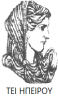 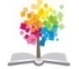 42
ΑΓΧΩΔΕΙΣ ΔΙΑΤΑΡΑΧΕΣ, Ενότητα 2, ΤΜΗΜΑ ΛΟΓΟΘΕΡΑΠΕΙΑΣ, ΤΕΙ ΗΠΕΙΡΟΥ - Ανοιχτά Ακαδημαϊκά Μαθήματα στο ΤΕΙ Ηπείρου
Σημείωμα Αδειοδότησης
Το παρόν υλικό διατίθεται με τους όρους της άδειας χρήσης Creative Commons Αναφορά Δημιουργού-Μη Εμπορική Χρήση-Όχι Παράγωγα Έργα 4.0 Διεθνές [1] ή μεταγενέστερη. Εξαιρούνται τα αυτοτελή έργα τρίτων π.χ. φωτογραφίες, Διαγράμματα κ.λ.π., τα οποία εμπεριέχονται σε αυτό και τα οποία αναφέρονται μαζί με τους όρους χρήσης τους στο «Σημείωμα Χρήσης Έργων Τρίτων».
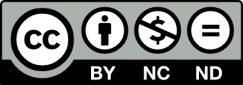 Ο δικαιούχος μπορεί να παρέχει στον αδειοδόχο ξεχωριστή άδεια να  χρησιμοποιεί το έργο για εμπορική χρήση, εφόσον αυτό του  ζητηθεί.
[1]
http://creativecommons.org/licenses/by-nc-nd/4.0/deed.el
Τέλος Ενότητας
Επεξεργασία: <Τσάνταλη Ελένη>
<Ιωάννινα>, 2015
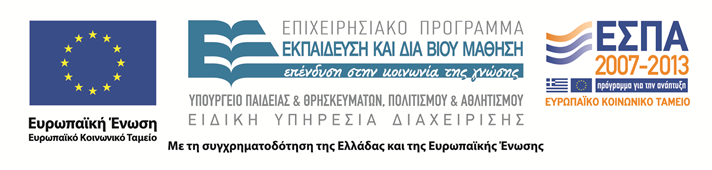 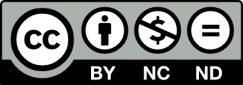 Σημειώματα
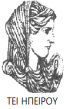 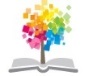 45
ΠΑΡΑΦΙΛΙΕΣ, Ενότητα 8, ΤΜΗΜΑ ΛΟΓΟΘΕΡΑΠΕΙΑΣ, ΤΕΙ ΗΠΕΙΡΟΥ - Ανοιχτά Ακαδημαϊκά Μαθήματα στο ΤΕΙ Ηπείρου
Διατήρηση Σημειωμάτων
Οποιαδήποτε  αναπαραγωγή ή διασκευή του υλικού θα πρέπει  να συμπεριλαμβάνει:

το Σημείωμα Αναφοράς
το  Σημείωμα Αδειοδότησης
τη Δήλωση Διατήρησης Σημειωμάτων
το Σημείωμα Χρήσης Έργων Τρίτων (εφόσον υπάρχει) 

μαζί με τους συνοδευόμενους υπερσυνδέσμους.
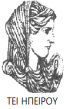 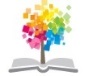 46
ΠΑΡΑΦΙΛΙΕΣ, Ενότητα 8, ΤΜΗΜΑ ΛΟΓΟΘΕΡΑΠΕΙΑΣ, ΤΕΙ ΗΠΕΙΡΟΥ - Ανοιχτά Ακαδημαϊκά Μαθήματα στο ΤΕΙ Ηπείρου
Τέλος Ενότητας
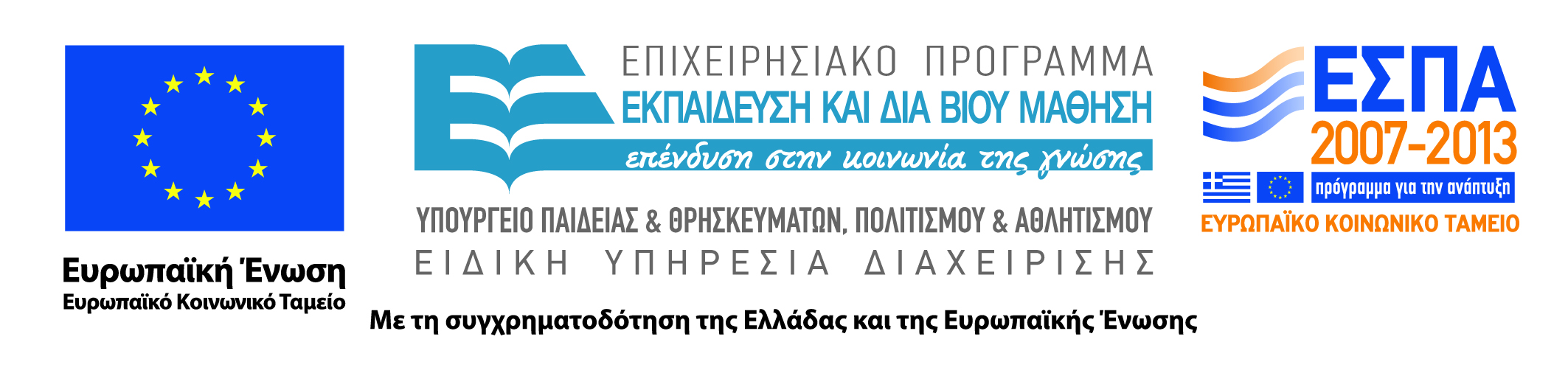 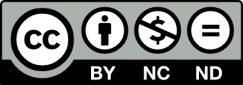